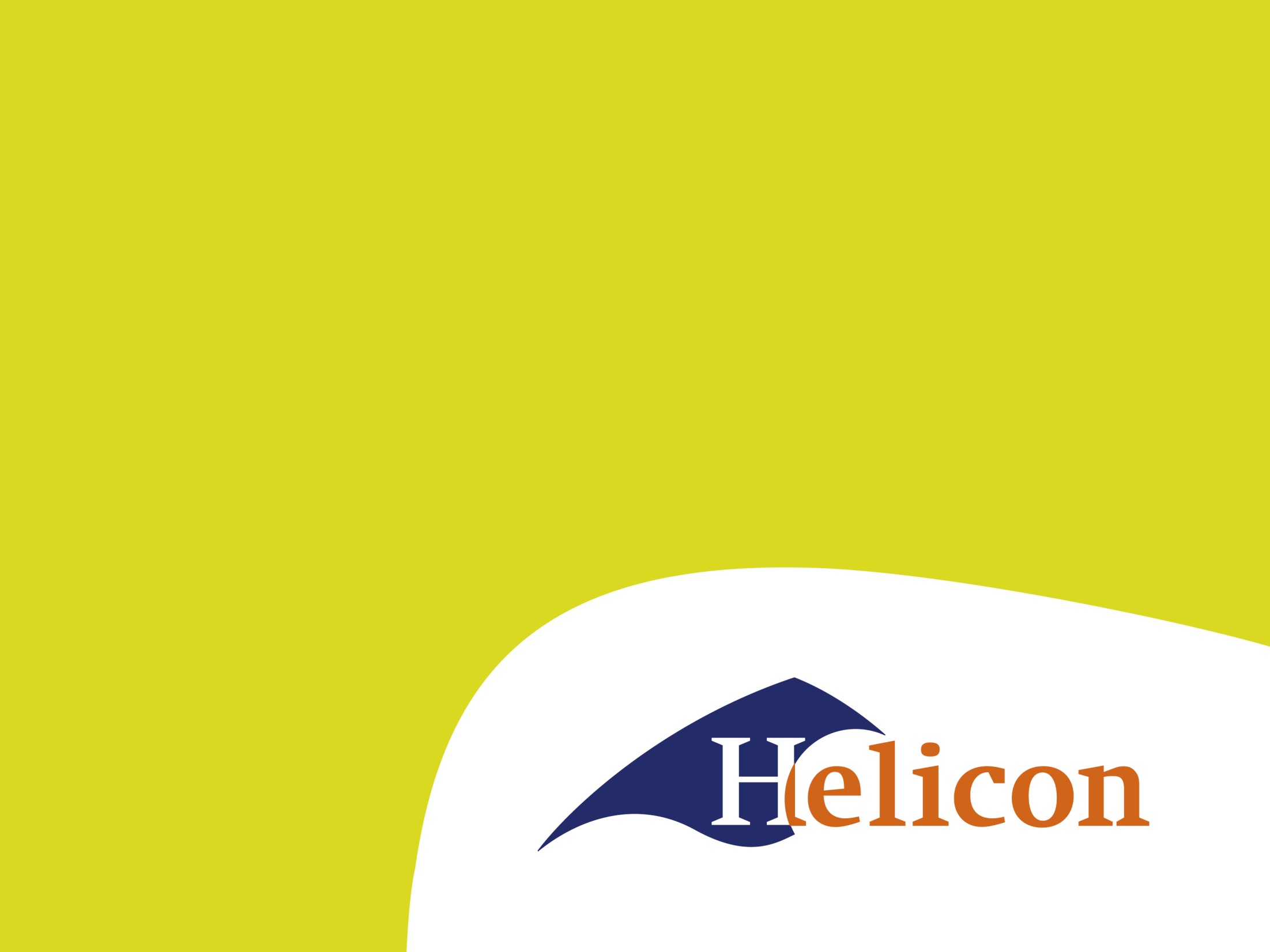 Rasgroepen hond
Kynologie
“de leer van de hond”
Rashondenfokkerij
N.H.S.B, ong. 40% in Nederland
Hondententoonstellingen
Vele takken van de hondensport
Behendigheid, bijbehorende wedstrijden
Opvoedingscursussen
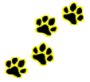 Het ontstaan van hondenrassen:
Gefokt voor bepaald soort werk
Ontstaan door kruising, inteelt en selectie
Bijzondere gebruikseigenschappen, specifiek voor een ras
Laatste eeuwen zijn ook uiterlijke kenmerken belangrijker geworden
Veel rassen bevatten nog steeds hun oorspronkelijke werkeigenschappen
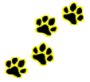 Ong. 1000 hondenrassen in de wereld
Voor rassen werd in het land van oorsprong de zogenaamde rasstandaard opgesteld.
In een rasstandaard worden de specifieke kenmerken beschreven zoals:
Vachtstructuur,
Kleur,
Bouw,
Staartdracht
Etc.
Verder wordt beschreven
Karakter
Eventuele werkeigenschappen
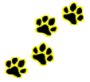 Groep 1   -  Herdershonden en Veedrijvers
Veedrijvers:
Zwaar gebouwde honden
Lange afstanden afleggen, drijven van groot vee (runderen)
Kudde beschermen tegen roofdieren

Herdershonden (schepers)
Snel en behendig
Kuddes (veelal kleine herkauwers) bijeen houden
Afgedwaalde dieren ophalen
Werken in groepen of met de herder
Niet in staat om de kudde te beschermen tegen roofdieren
Respectabel uithoudingsvermogen
Leren snel en graag
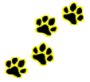 Groep 1   -  Herdershonden en Veedrijvers
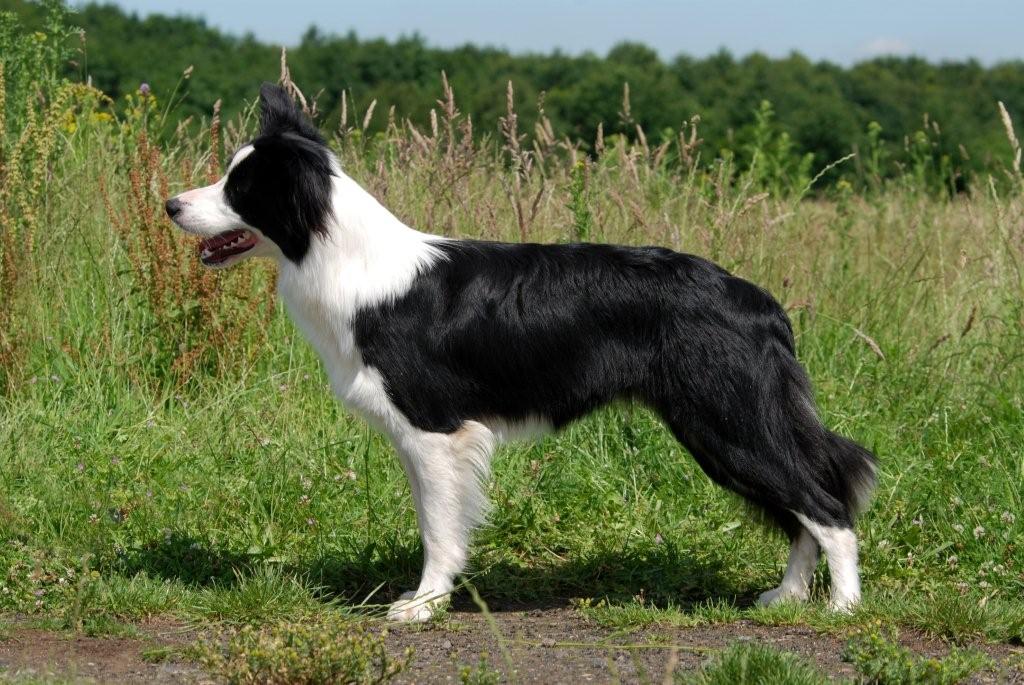 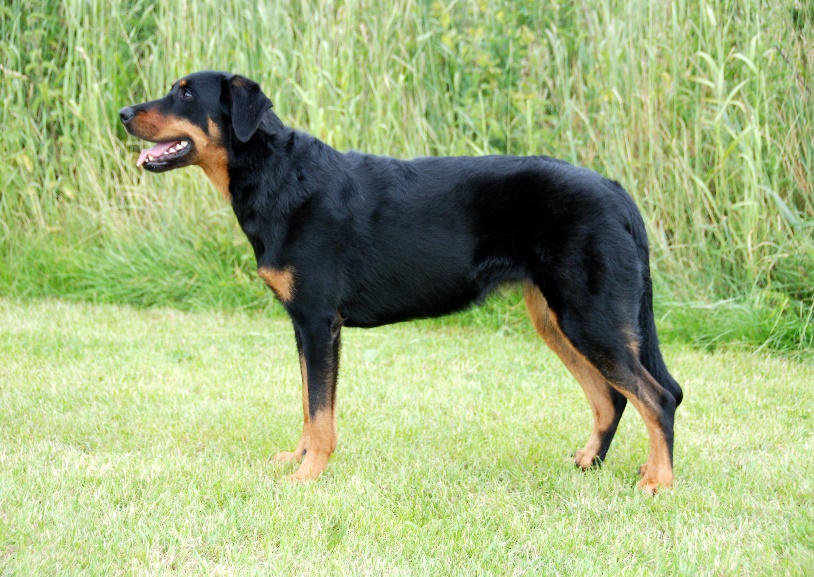 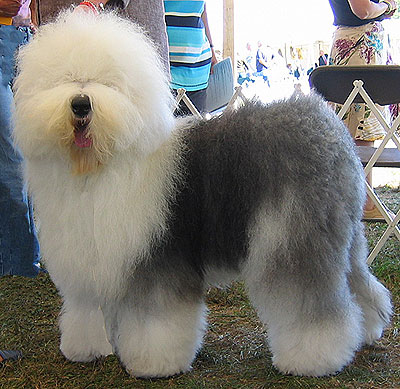 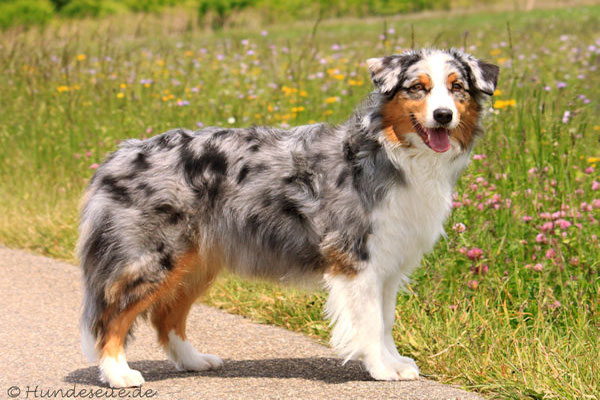 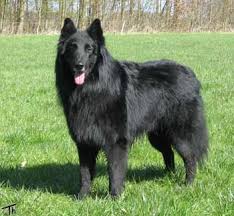 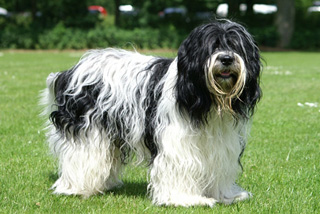 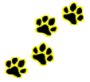 [Speaker Notes: Border Collie – Bobtail – Beauceron
Nederlandse Schapendoes – Belgische Herderhond Groenendaler – Australian Shepherd]
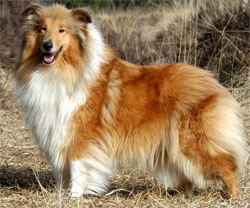 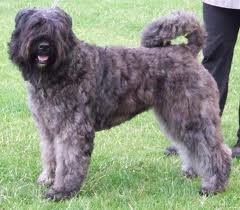 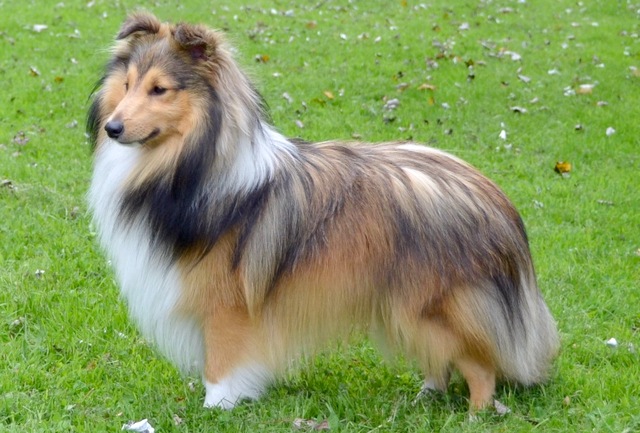 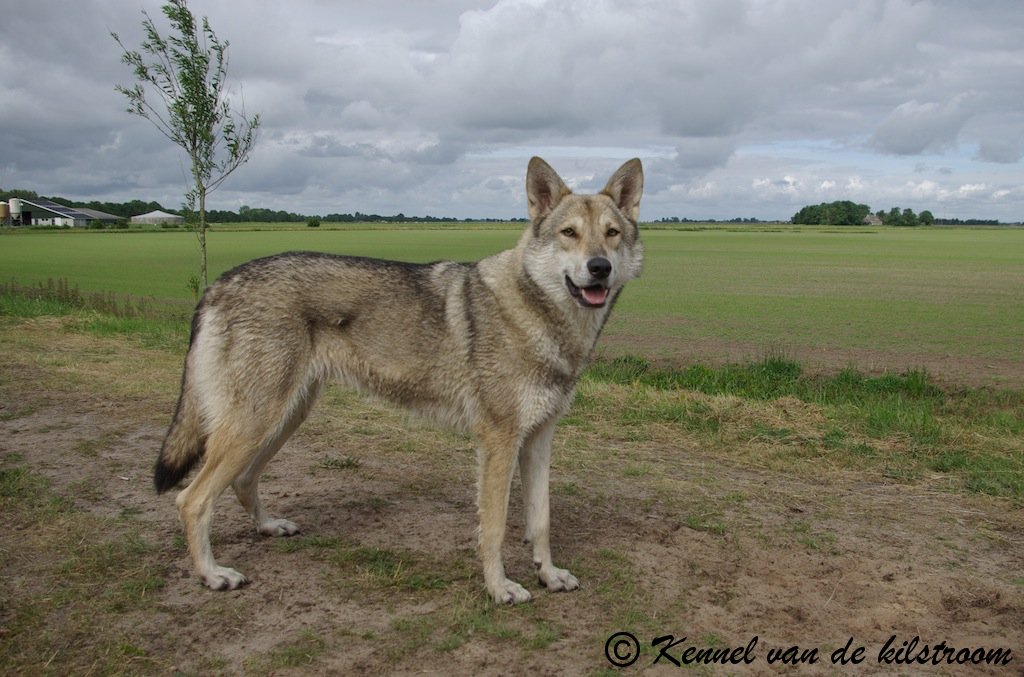 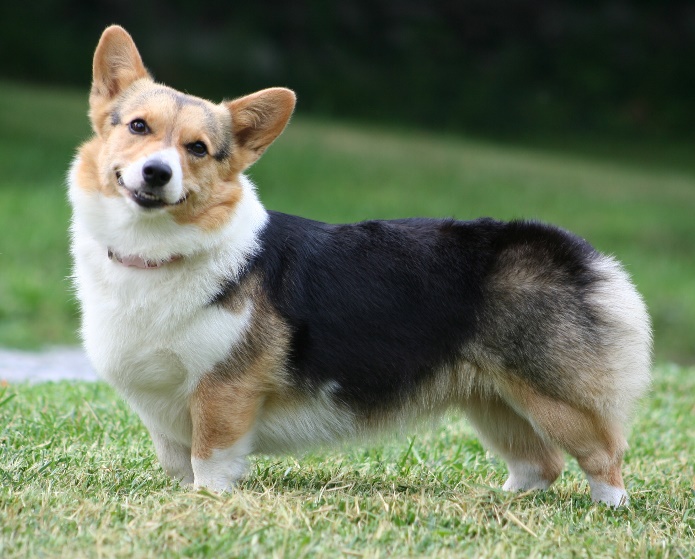 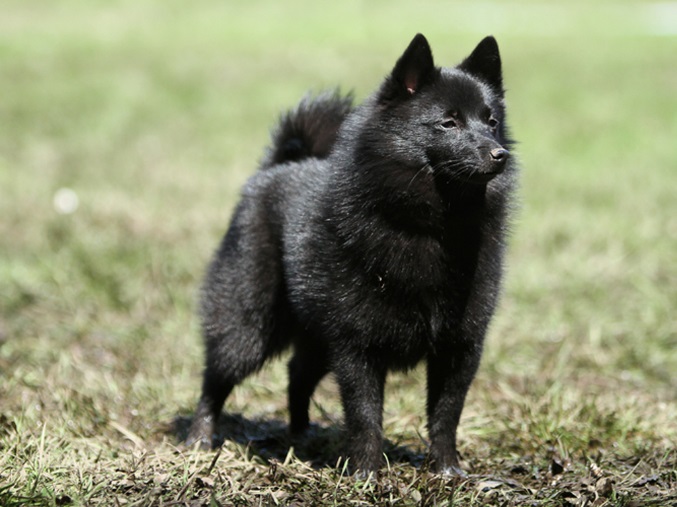 [Speaker Notes: Bouvier des flandres – Schotse Herdershond (collie) – Shetland Sheepdog
Saarwolfshond – Welsh Corgi Cardigan - Schipperke]
Groep 2   -  Pinschers en Schnauzers, Mollossers en Zwitserse Sennenhonden
Pinschers en Schnauzers:
Pinschers, veelal gladharig
Schnauzers “hoog benige terriërs van Europa”
Jacht op ratten en iets groter “ongedierte”
Waak- en verdedigingshond

Mollossers:
Breedschedelige zwaargebouwde honden
Oorspronkelijk vechthonden
Rustig karakter
Kunnen heel gevaarlijk worden

Zwitserse Sennenhonden:
Veelzijdige honden
Vee drijven
Erf bewaking
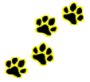 Groep 2   -  Pinschers en Schnauzers, Mollossers en Zwitserse Sennenhonden
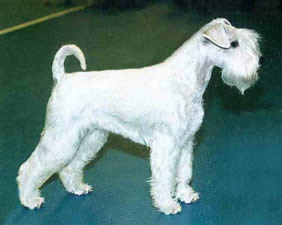 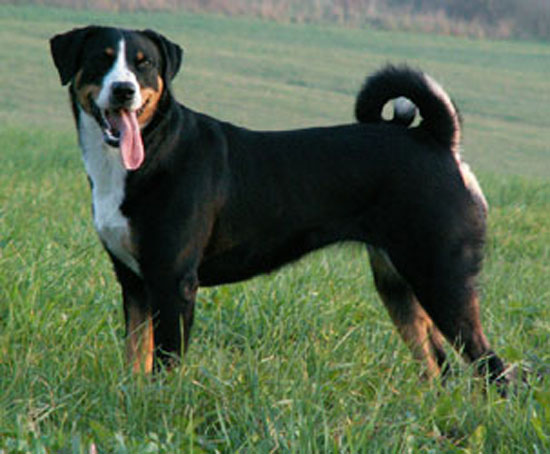 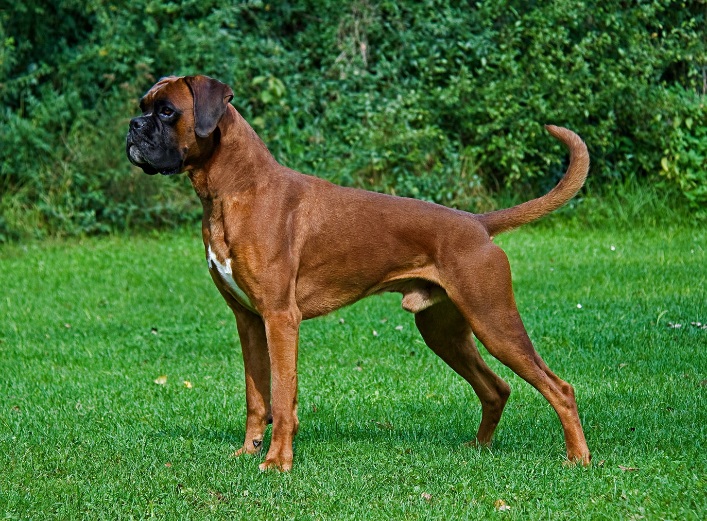 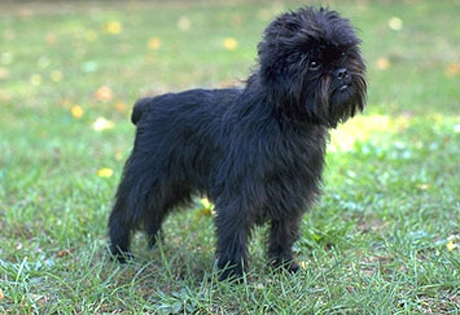 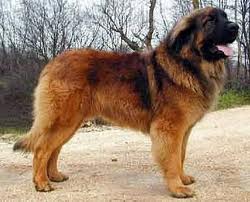 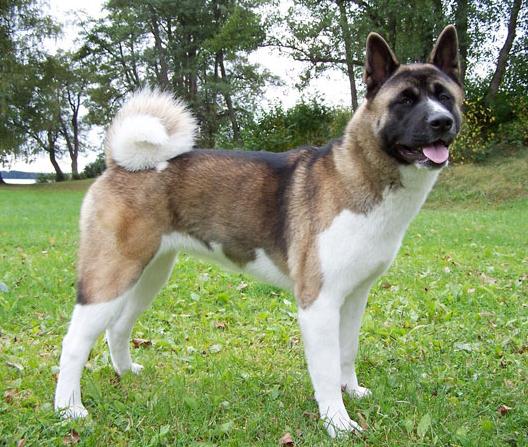 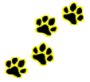 [Speaker Notes: Witte Dwergschnauzer, Appenzeller Sennehond, Boxer, Affenpinscher, Leonberger, Amerikaanse Akita]
Groep 3   -  Terriërs
Hoogbenige terriërs:
Uitroeien van klein knaag- en roofwild
Kunnen vossen volgen op lange afstanden, door nauwe spleten en gangen naar hun hol

Kortbenige terriërs:
Doden van ongedierte
Kunnen onder de grond werken (terra = aarde)
Inzetbaar in rotsachtig gebied, goede klimmers

Bullterriër type:
Door inkruisen met vechthonden
Moedig en krachtig
Zeer gevaarlijk in het gevecht

Toy-type:
Werkende voorouders
Later gehouden om schoonheid
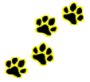 Groep 3   -  Terriërs
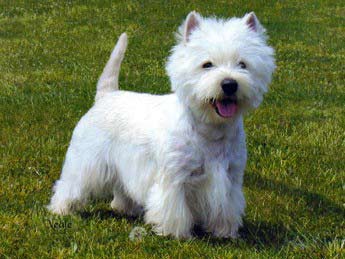 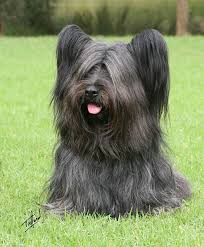 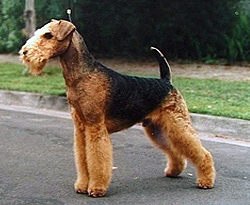 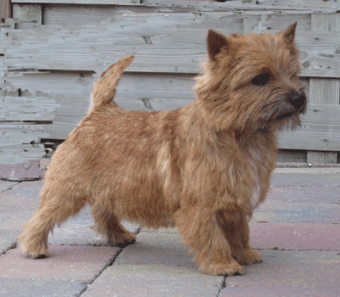 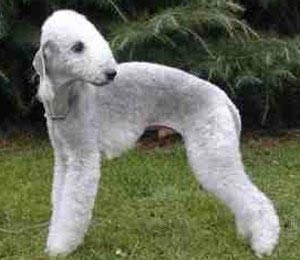 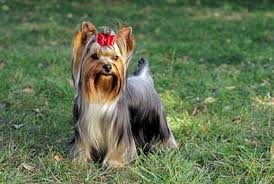 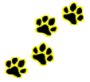 [Speaker Notes: West highland white terrier, Skye Terrier , Airedale terrier, Norwich terrier, Bedlington terrier, Yorkshire terrier]
Groep 4   -  Dashonden
Dashond, Dwergdashond: 
Opsporen van klein wild
Opjagen van klein wild, uit hun holen
Uitblinkers in het volgen van zweetsporen (bloed- of geursporen)
Geweldig uithoudingsvermogen

Kaninchen dashond:
Speciaal gefokt voor de konijnenjacht
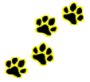 Groep 4   -  Dashonden
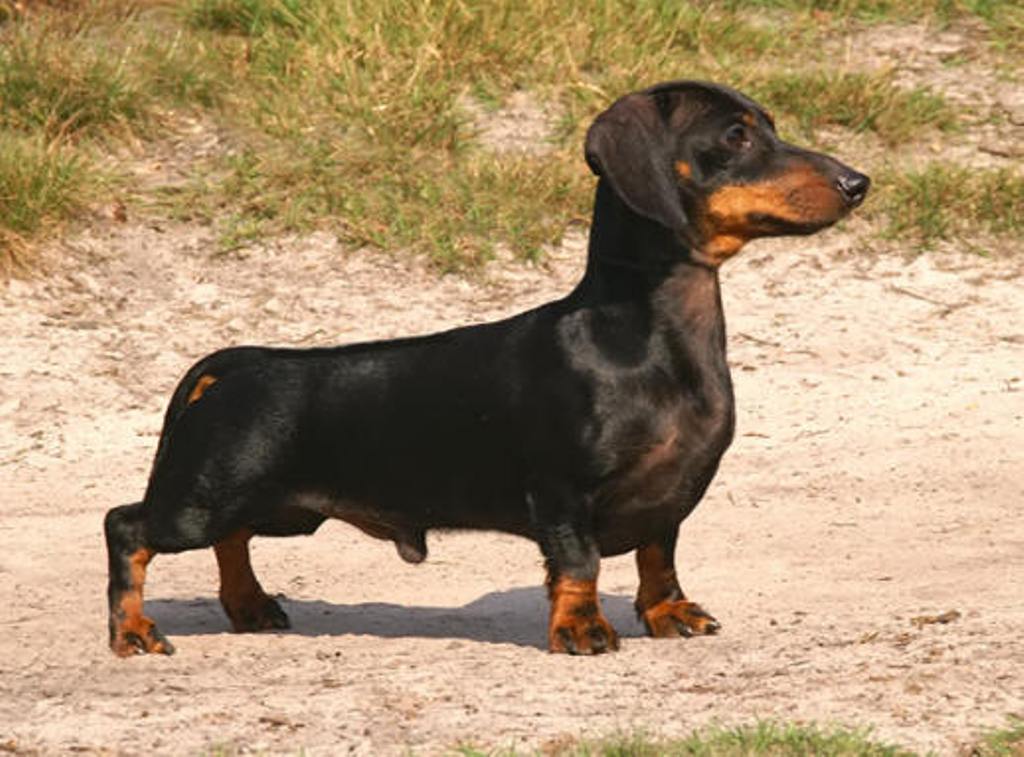 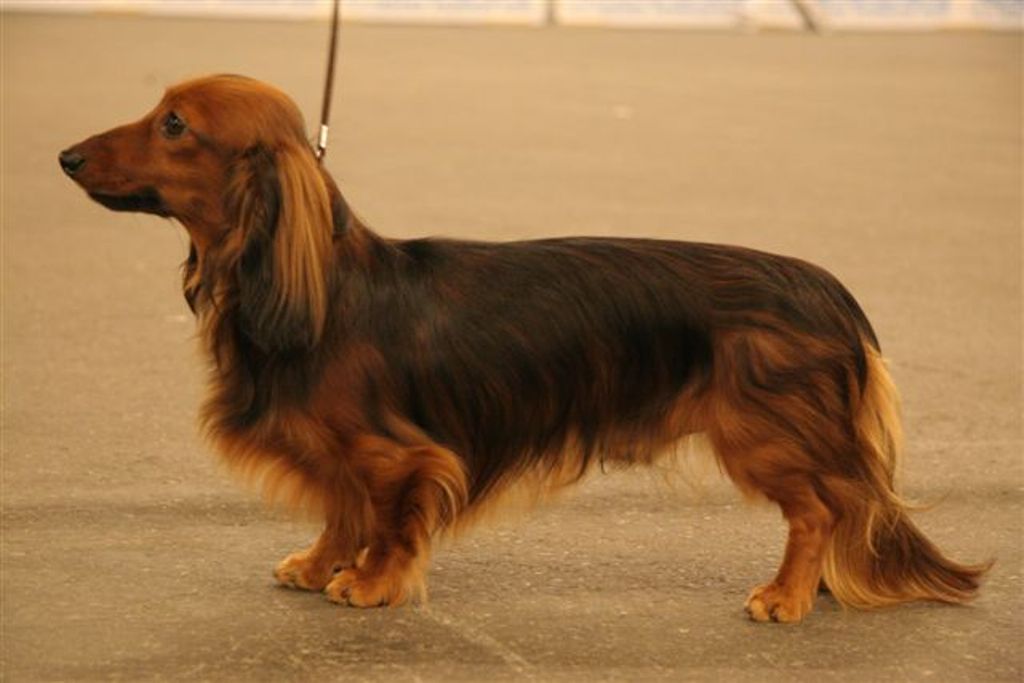 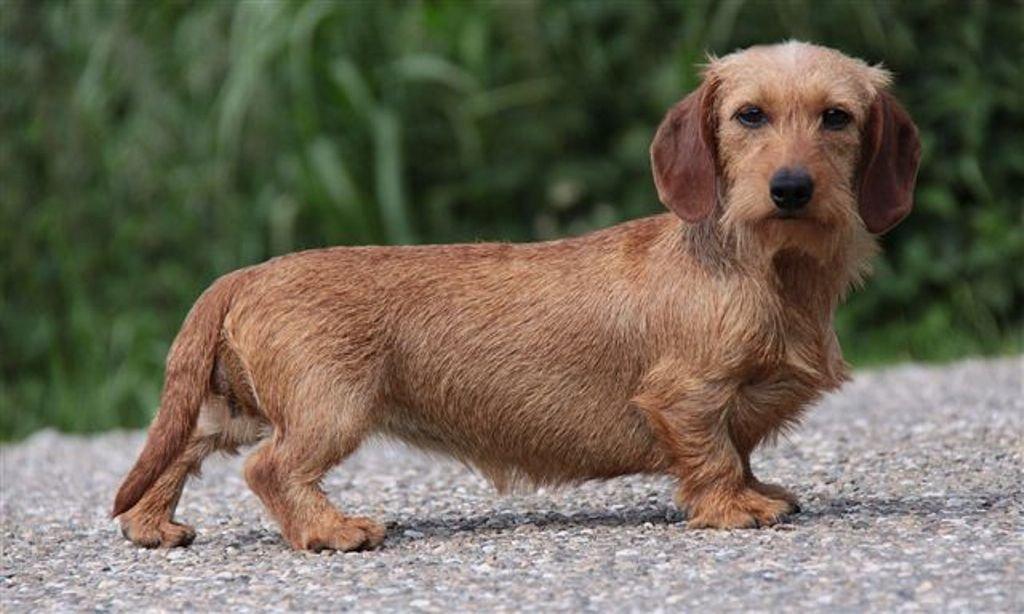 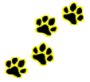 [Speaker Notes: Kort, lang, ruw]
Groep 5   -  Keesachtigen en oertypen
Keesachtigen mogen gerekend worden tot de oudste gedomesticeerde dieren die afstammen van dicht bij de wolf staande honden

Noord Europese sledehonden:
Robuust gebouwde honden
Geweldig uithoudingsvermogen
Kunnen werken in het koudste gebied van Europa

Noord Europese jachthonden:
Jagen op groot wild (eland, beer of wolf)
Jagen op klein wild (papegaaiduiker, watervogels, haas en konijn)
Zeer luidruchtig

Noord Europese waak- en herdershonden:
Drijven en bewaken van kuddes (rendieren en paarden)
Ook inzetbaar als sledehond
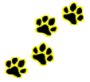 Groep 5   -  Keesachtigen en oertypen
Aziatische keesachtige en aanverwante rassen:
Zeer veelzijdig
Jagen op groot wild
Jagen op klein wild
Hulp bij de visserij
Waak- en oorlogshond
Zelfs als voedselbron

Oertypen:
Oudste tak van de gedomesticeerde hondenfamilie
Stamt af uit Noord-Afrika, Zuid-Amerika en Zuid-Europa
Waakhond
Veelzijdig jachthond in het oerwoud
Boodschapper
Reddingshond
Gezelschapsdier
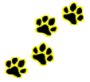 Groep 5   -  Keesachtigen en oertypen
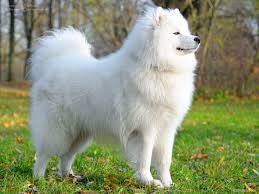 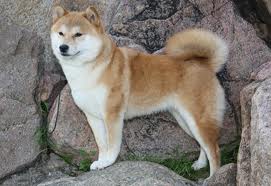 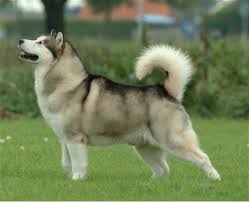 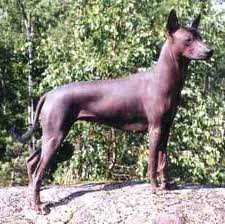 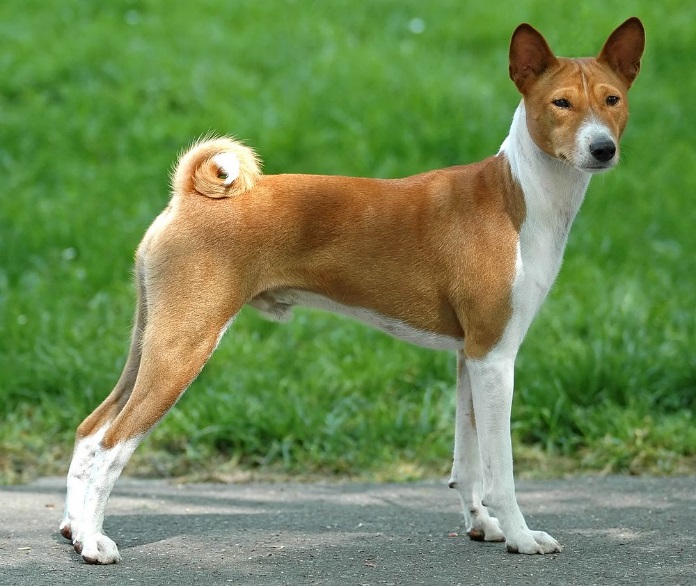 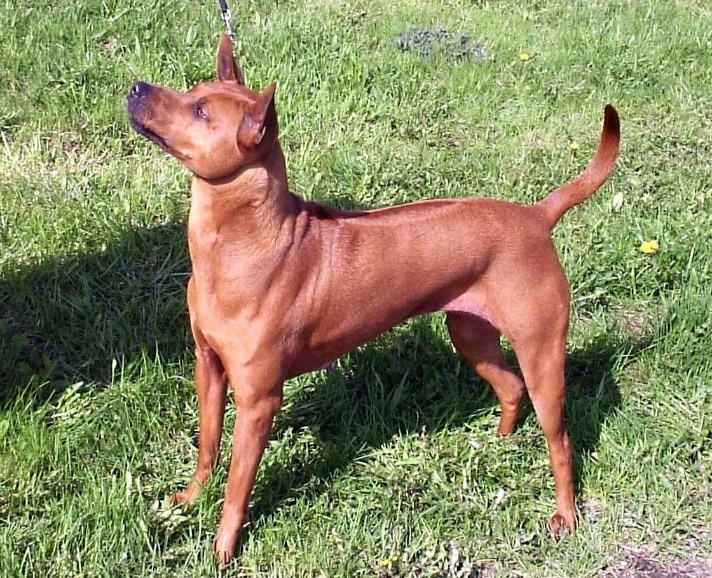 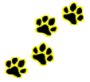 [Speaker Notes: Japanse spits, Akita, Alaska Aalamut, Mexicaanse naakthond, Basenji, Pharao hond]
Groep 6   -  Lopende honden en Zweethonden
Grootste deel van deze groep:
Achtervolgen van wild
Soms zelf overmeesteren van wild
“Stellen”, Beletten om weg te komen, zodat de jager het kan doden
Wonen en werken bijna altijd samen in “meutes”
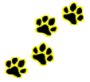 Groep 6   -  Lopende honden en Zweethonden
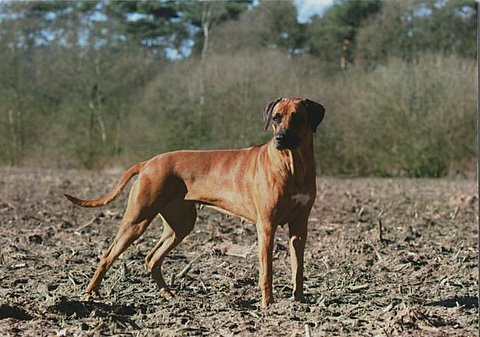 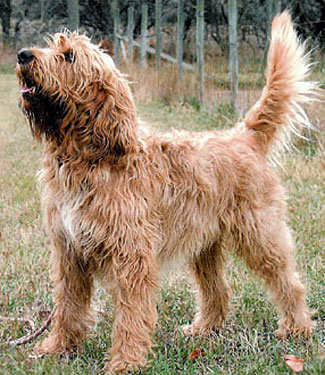 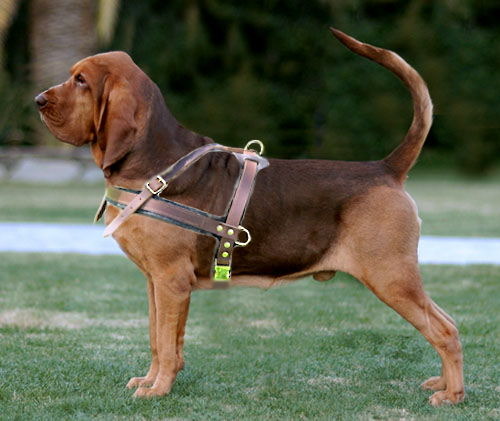 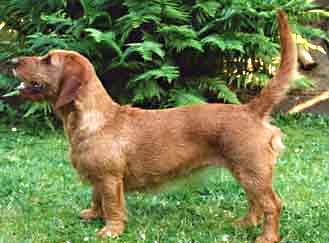 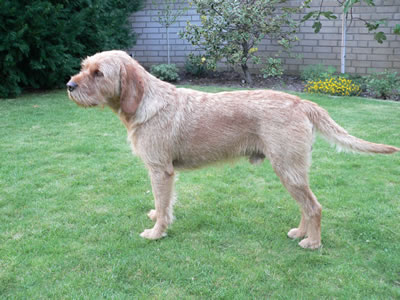 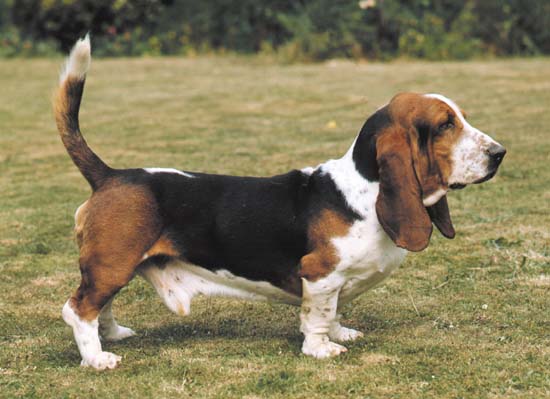 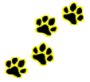 [Speaker Notes: Rodesian rigeback, Otterhound, Bloedhond, Basset Hound, Griffon fauve de bretagne, Basset Fauve de Bretagne]
Groep 7   -  Voorstaande jachthonden
Mag wild niet achtervolgen of aanwijzen
Zoekt vlot bewegend het gebied af
Bij gevonden wild blijft de hond stokstijf staan met de neus richting het opgemerkte wild
Sommige worden ingezet voor de visserij
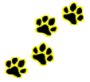 Groep 7   -  Voorstaande jachthonden
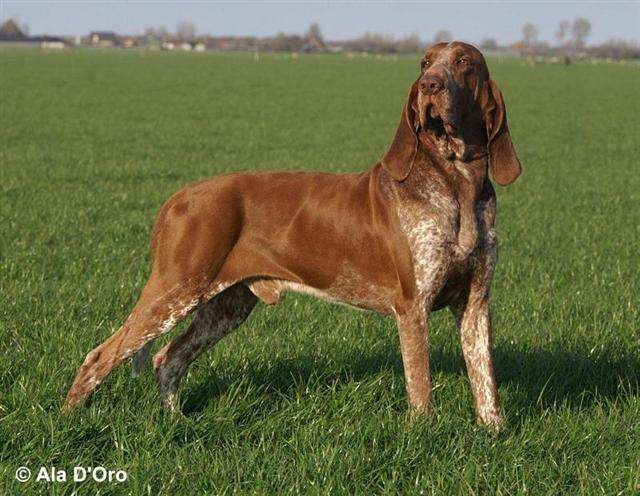 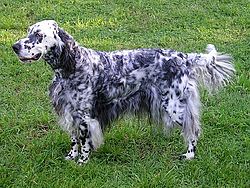 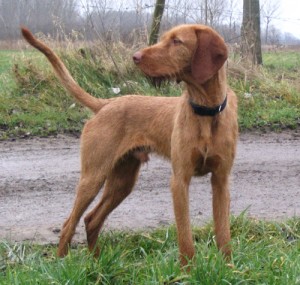 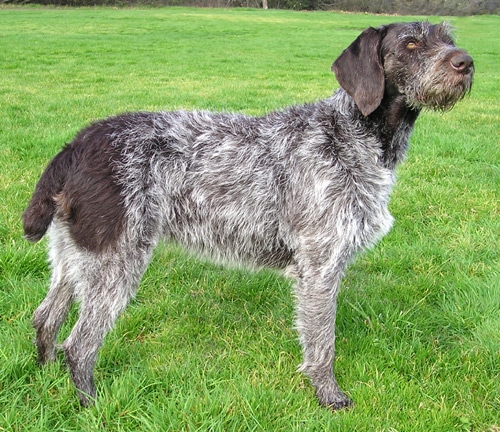 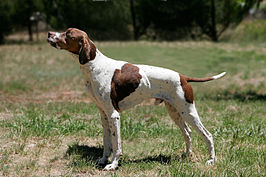 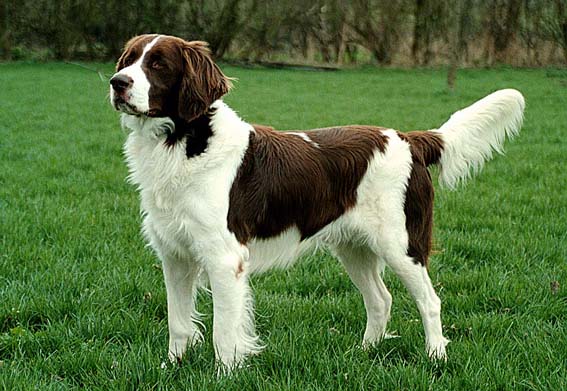 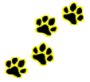 [Speaker Notes: Bracco,Vizsla korthaar, Engelse Setter, Duitste staande hond stekelhaar, Drentse patrijs hond, Duitse Staande gladhaar]
Groep 8   -  Retrievers, Spaniëls en Waterhonden
Retrievers:
Op aanwijzing ophalen van geschoten wild

Spaniels:
Drijfhond
Stoten het wild uit dichte begroeiing op

Waterhonden:
Goede zwemmers
Bezitten ook de eigenschappen van Retrievers en Spaniels
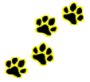 Groep 8   -  Retrievers, Spaniëls en Waterhonden
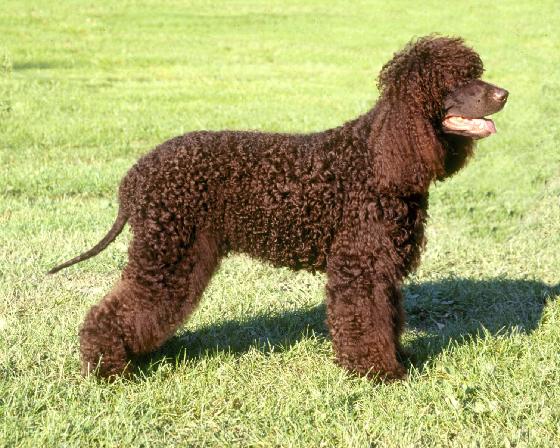 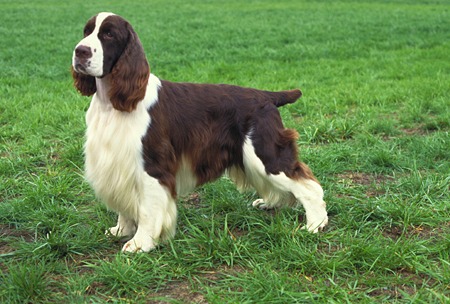 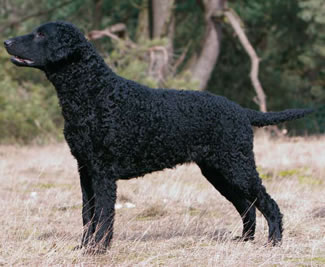 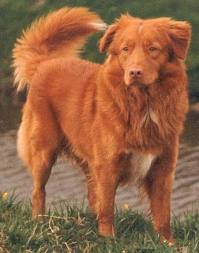 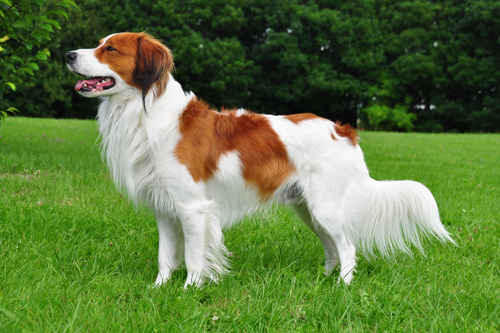 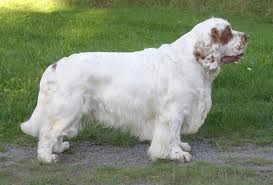 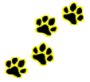 [Speaker Notes: Ierse Water Spaniel, Gurley Coated Retriever, Welsh Springer Spaniel, Clumber Spaniel, Nova Scotia Duck Tolling retriever/Toller]
Groep 9   -  Gezelschapshonden
Zeer diverse groep:
Samenraapsel van puur voor het plezier gehouden honden
Op uiterlijk gefokte schoonheden
Soms “verdwergde” afstammelingen van werkhonden
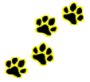 Groep 9   -  Gezelschapshonden
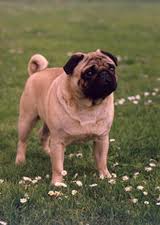 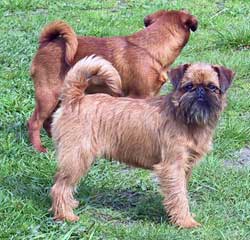 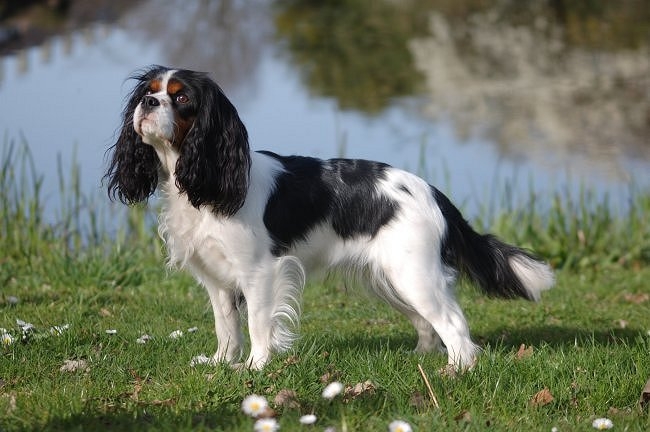 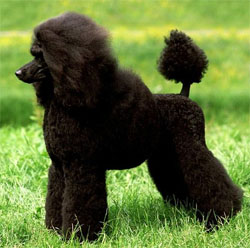 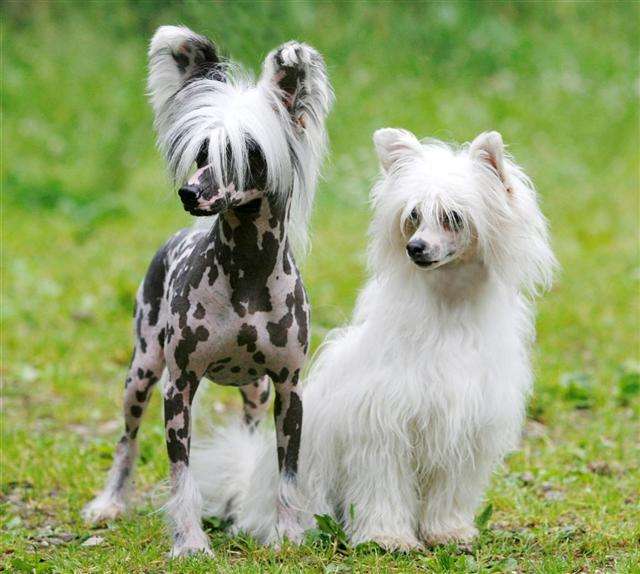 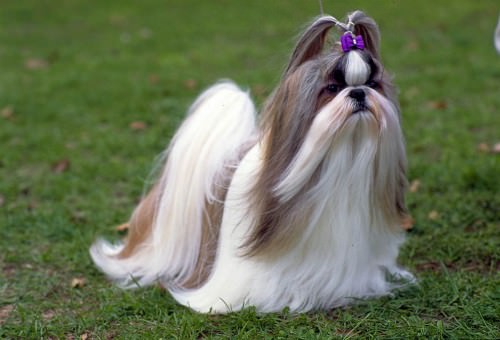 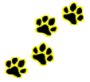 [Speaker Notes: Mopshond, Border terrier,  King Charles spaniel, Shi Tzu, Naakt hond, Poedel]
Groep 10 - Windhonden
Qua werk collega’s van rasgroep 6
Achtervolgen van wild “op het zicht”
Jagen “op het zicht” (lange jacht)
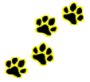 Groep 10 - Windhonden
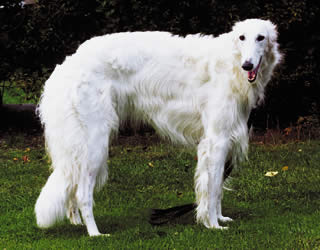 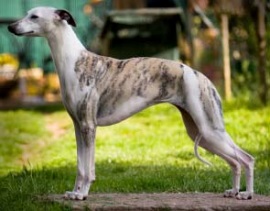 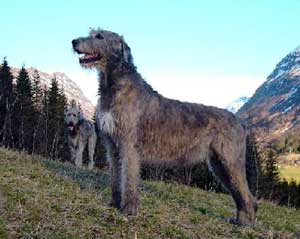 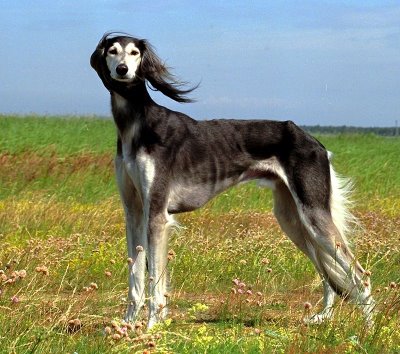 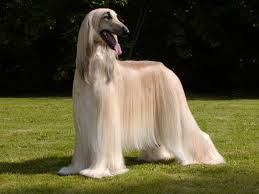 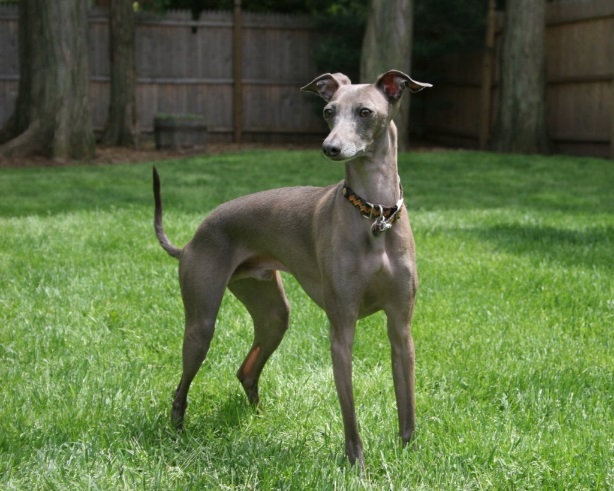 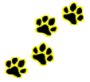 [Speaker Notes: Barzoi, Greyhound, Ierse Wolfshond, Whippet, Afdhaanse windhond, Saluki]